The State of Data Persistence
@matthewhaworth
1
A quick about me
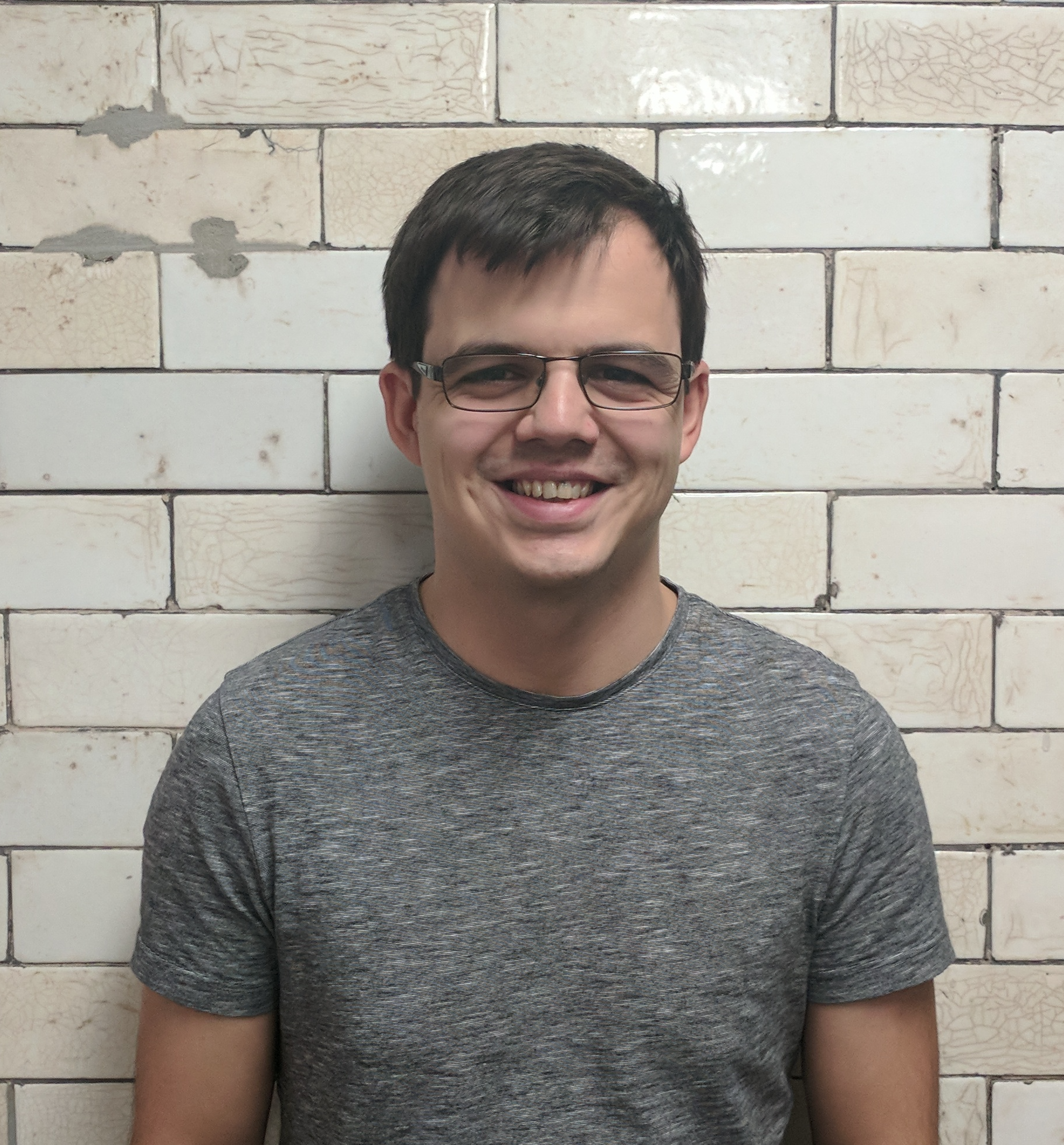 Matthew HaworthMagento Consultant at Warner Music Group

Twitter:   @matthewhaworth
LinkedIn: matthewhaworth
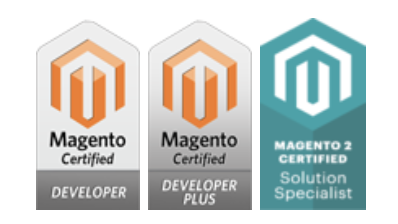 @matthewhaworth
2
My first experience with Magento 2.0
Stayed in my comfort zone using old ‘Active Record’ façade
$product = $productFactory->create()->load($productId); // deprecated
$product->setName(‘New Product Name');
$product->save(); // deprecated
This was dependent on Magento 1’s ‘Abstract Model’.

Learned about new ‘Service Contracts’ architecture, but avoided it

Eventually dug deeper, learned more best practice and how to work my way through it
@matthewhaworth
3
[Speaker Notes: Let’s review the M1 architecture before we go any further]
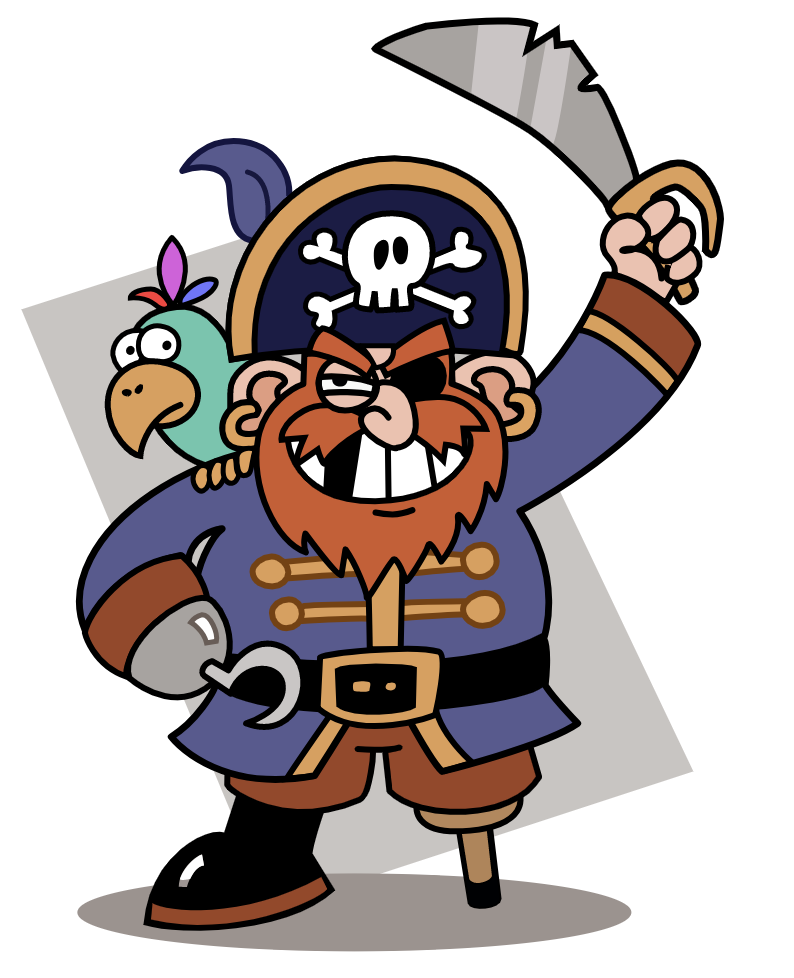 Pirate Rum
Rum for Pirates
@matthewhaworth
4
Selling Pirate Rum
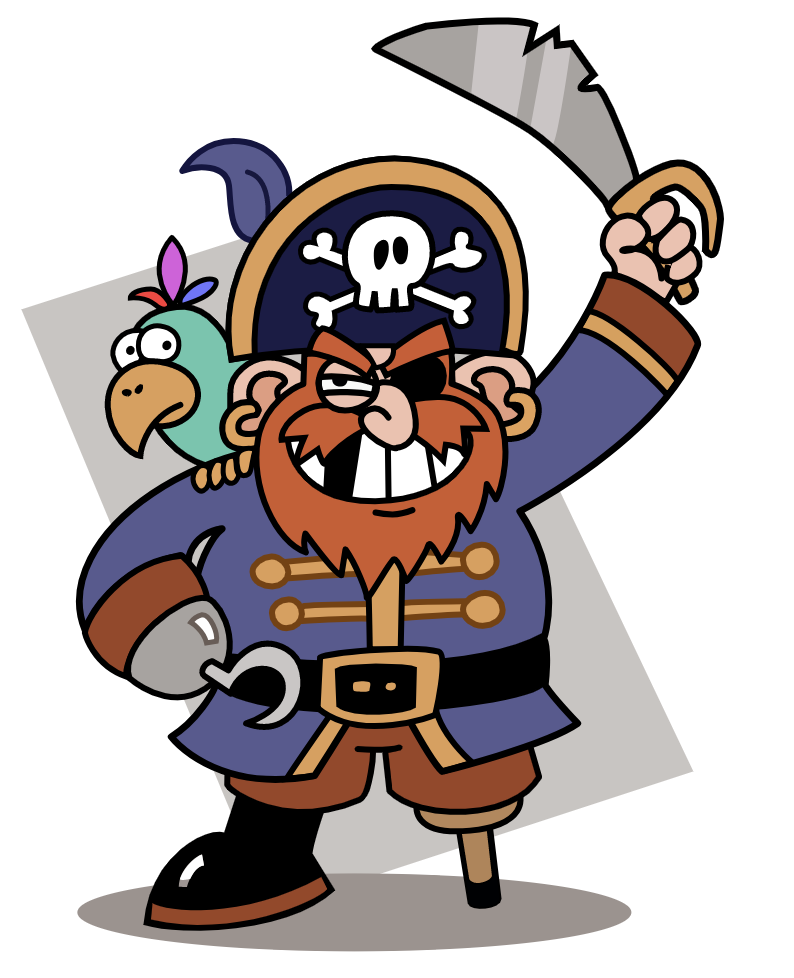 Pirates are a declining demographic…

…so I’d like to advertise events I host to get people sampling my rum.
Pirate Rum
Rum for Pirates
@matthewhaworth
5
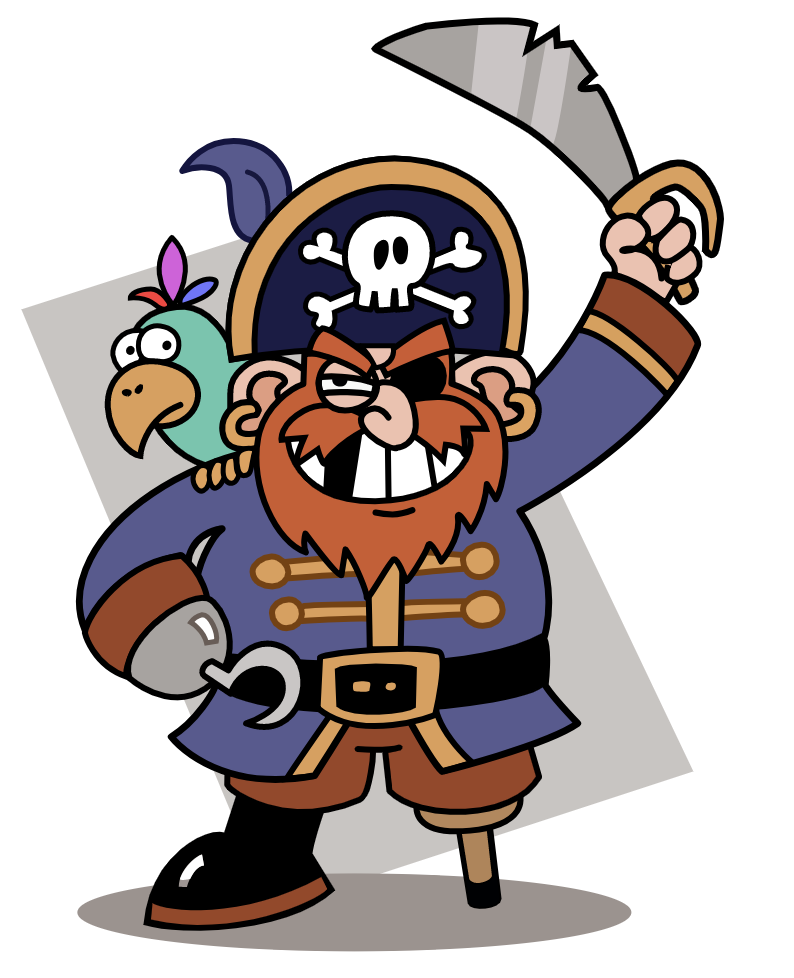 Swashbucklin’ Rum Tastin’
6:00pm – 9:00pm
Come taste some ye finest Grog matey. There’ll be 
samplings of yer finest Pirate Rum on ze high seas.

Food will also be served.
The Comedy Store
Pirate Rum
Rum for Pirates
@matthewhaworth
6
Start Time
End Time
Event Name
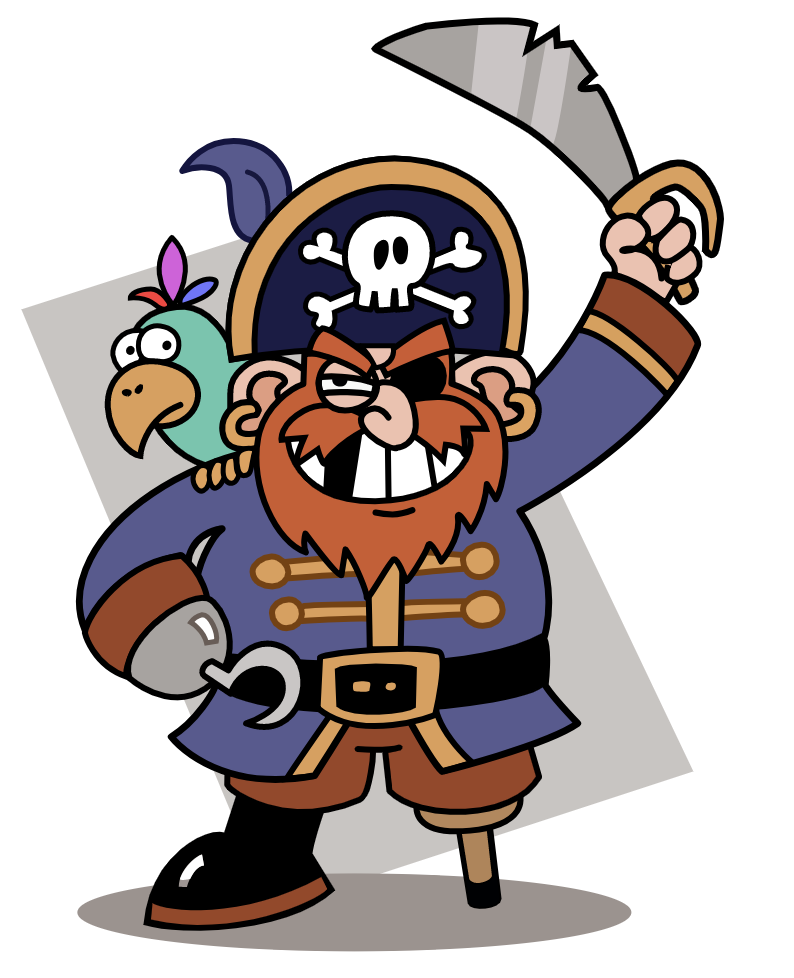 Swashbucklin’ Rum Tastin’
6:00pm – 9:00pm
Come taste some ye finest Grog matey. There’ll be 
samplings of yer finest Pirate Rum on ze high seas.

Food will also be served.
The Comedy Store
Pirate Rum
Rum for Pirates
Location
Description
@matthewhaworth
7
How can we save Events?
Magento 2 uses service contracts.

These contracts outline APIs (interfaces) for services and data.
@matthewhaworth
8
How can we save Events?
Event Interface
Event Repository Interface
@matthewhaworth
9
How can we save Events?
Event Interface
Event Repository Interface
implements
implements
Event Implementation
Event Repository
is passed to
@matthewhaworth
10
How can we save Events?
Event Interface
Event Repository Interface
implements
implements
Event Implementation
Event Repository
?
is passed to
save
@matthewhaworth
11
Start Time
End Time
Event Name
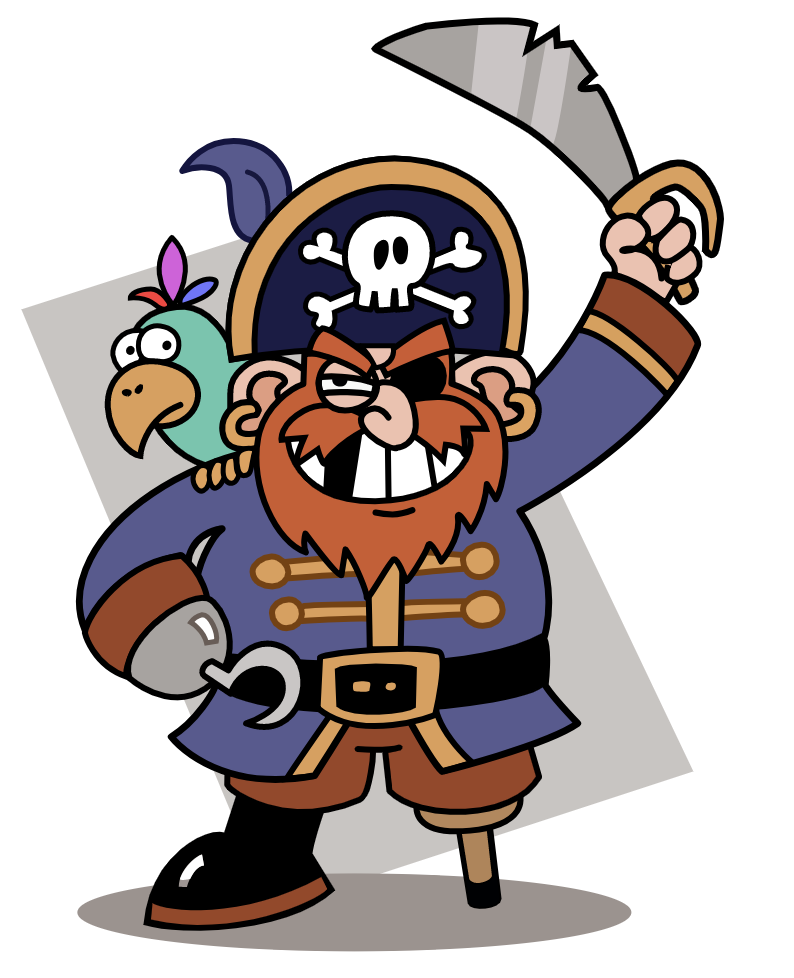 Swashbucklin’ Rum Tastin’
6:00pm – 9:00pm
Come taste some ye finest Grog matey. There’ll be 
samplings of yer finest Pirate Rum on ze high seas.

Food will also be served.
The Comedy Store
Pirate Rum
Rum for Pirates
Location
Description
@matthewhaworth
12
interface EventInterface 
{ 
    public function getName(): string; 
    public function setName(string $name): void;
    public function getDescription(): string; 
    public function setDescription(string $description): void;
 
    public function getLocation(): string; 
    public function setLocation(string $location): void;
 
    public function getStartTime(): \DateTime; 
    public function setStartTime(\DateTime $startTime): void; 

    public function getEndTime(): \DateTime; 
    public function setEndTime(\DateTime $endTime): void; 
}
@matthewhaworth
13
use PirateRum\Events\Api\Data\EventInterface;

class Event implements EventInterface
{
    /**
     * @var string
     */
    protected $name;

    /**
     * @var string
     */
    protected $description;
    /**
     * @var string
     */
    protected $location;

    // ... getters/setters
}
@matthewhaworth
14
use PirateRum\Events\Api\Data\EventInterface;

interface EventRepositoryInterface 
{ 
    public function save(EventInterface $event): void; 
    
    public function getById(int $eventId): EventInterface;
    public function delete(EventInterface $event): void;
}
@matthewhaworth
15
// ...

$eventRepository->save($event);

// ...
@matthewhaworth
16
So far so good…
Repositories allow the abstraction between the domain and the implementation detail of persistence. 

They make the object re-usable and separate out concerns.

Interfaces allow proper typing hinting and much easier testing.
@matthewhaworth
17
Now we need to persist the data
Magento 1 used Resource Models

They read the columns from the appropriate database table.

Those keys would be used to pull the data from the Model.
@matthewhaworth
18
What are our options in Magento 2?
Still Resource Models.

Repository should delegate to Resource Model for persistence
@matthewhaworth
19
use PirateRum\Events\Model\ResourceModel\Event as EventResourceModel;

class EventRepository implements EventRepositoryInterface
{
    private $eventResourceModel;

    public function __construct(EventResourceModel $eventResourceModel)
    {
        $this->eventResourceModel = $eventResourceModel;
    }

    public function save(EventInterface $event)
    {
        $this->eventResourceModel->save($event);
    }

    // ...
}
@matthewhaworth
20
!
use PirateRum\Events\Model\ResourceModel\Event as EventResourceModel;

class EventRepository implements EventRepositoryInterface
{
    private $eventResourceModel;

    public function __construct(EventResourceModel $eventResourceModel)
    {
        $this->eventResourceModel = $eventResourceModel;
    }

    public function save(EventInterface $event)
    {
        $this->eventResourceModel->save($event);
    }

    // ...
}
@matthewhaworth
21
abstract class AbstractDb extends AbstractResource
{
    // ... 

    /**
     * Save object object data
     *
     * @param \Magento\Framework\Model\AbstractModel $object
     * @return $this
     * @SuppressWarnings(PHPMD.CyclomaticComplexity)
     * @throws \Exception
     * @throws AlreadyExistsException
     * @api
     */
    public function save(\Magento\Framework\Model\AbstractModel $object)
    {
        // ...
    }  
 
    // ...
}
@matthewhaworth
22
use PirateRum\Events\Api\Data\EventInterface;

class Event implements EventInterface
{
    /**
     * @var string
     */
    protected $name;

    /**
     * @var string
     */
    protected $description;
    /**
     * @var string
     */
    protected $location;

    // ... getters/setters
}
@matthewhaworth
23
Getting around the problem
Two constraints:
We must implement the interface, otherwise we lose aforementioned value.
We must map to abstract model, otherwise we can’t save it.
@matthewhaworth
24
Getting around the problem
Two constraints:
We must implement the interface, otherwise we lose aforementioned value.
We must map to abstract model, otherwise we can’t save it.
Let’s do both!
@matthewhaworth
25
Data Interface
Abstract Model
implements
extends
1. Submit to save
Model & Data Object
Repository
Resource
Model & Data Object
2. Map to data object
@matthewhaworth
use PirateRum\Events\Api\Data\EventInterface;

class Event extends AbstractModel implements EventInterface
{
    /**
     * @var string
     */
    protected $name;

    /**
     * @var string
     */
    protected $description;

    /**
     * @var string
     */
    protected $location;

    // ... getters/setters
}
@matthewhaworth
27
class EventRepository implements EventRepositoryInterface
{
    // ...

    /**
     * @param EventInterface $event
     * @return EventInterface
     */
    public function save(EventInterface $event): EventInterface
    {
        $event = $this->eventFactory->create();
        $event->setName($event->getName());
        $event->setDescription($event->getDescription());
        $event->setLocation($event->getLocation());
        $event->setStartTime($event->getStartTime());
        $event->setEndTime($event->getEndTime());
        $this->eventResourceModel->save($event);

        return $event;
    }

    // ...
}
@matthewhaworth
28
Removing the problem entirely
@matthewhaworth
29
Magento’s own ‘Entity Manager’
Doctrine-esque Entity Manager

Uses reflection on object properties to both save and hydrate data

Currently used in both Product and Category modules
@matthewhaworth
class EventRepository implements EventRepositoryInterface
{
    // ...

    /**
     * @param EventInterface $event
     * @return EventInterface
     */
    public function save(EventInterface $event): EventInterface
    {
        $event = $this->eventFactory->create();
        $event->setName($event->getName());
        $event->setDescription($event->getDescription());
        $event->setLocation($event->getLocation());
        $event->setStartTime($event->getStartTime());
        $event->setEndTime($event->getEndTime());
        $this->eventResourceModel->save($event);

        return $event;
    }

    // ...
}
@matthewhaworth
31
class EventRepository implements EventRepositoryInterface
{
    // ...

    /**
     * @param EventInterface $event
     * @return EventInterface
     */
    public function save(EventInterface $event): EventInterface
    {
        $this->getEntityManager()->save($event);
        return $event;
    }

    // ...
}
@matthewhaworth
32
Magento’s Entity Manager
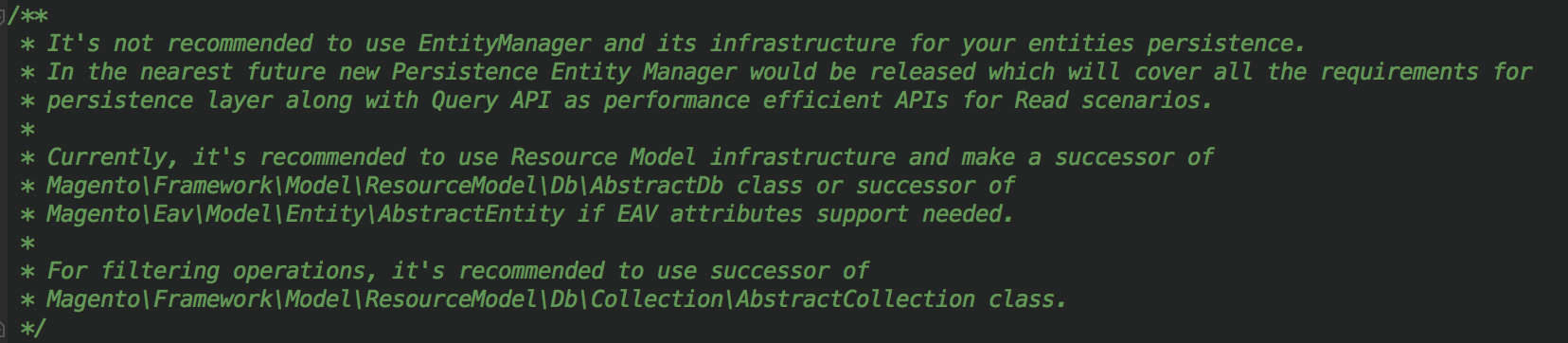 @matthewhaworth
33
Magento’s Entity Manager
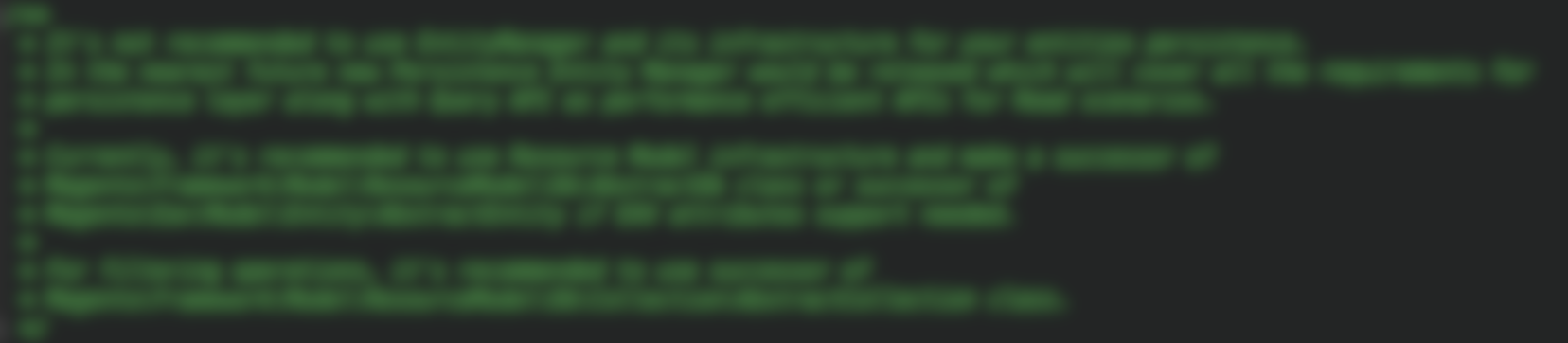 ”Currently it’s recommended to use Resource Model infrastructure…”
@matthewhaworth
34
Thank you to Anton Kril and Vinai Kopp
Questions?
@matthewhaworth
35